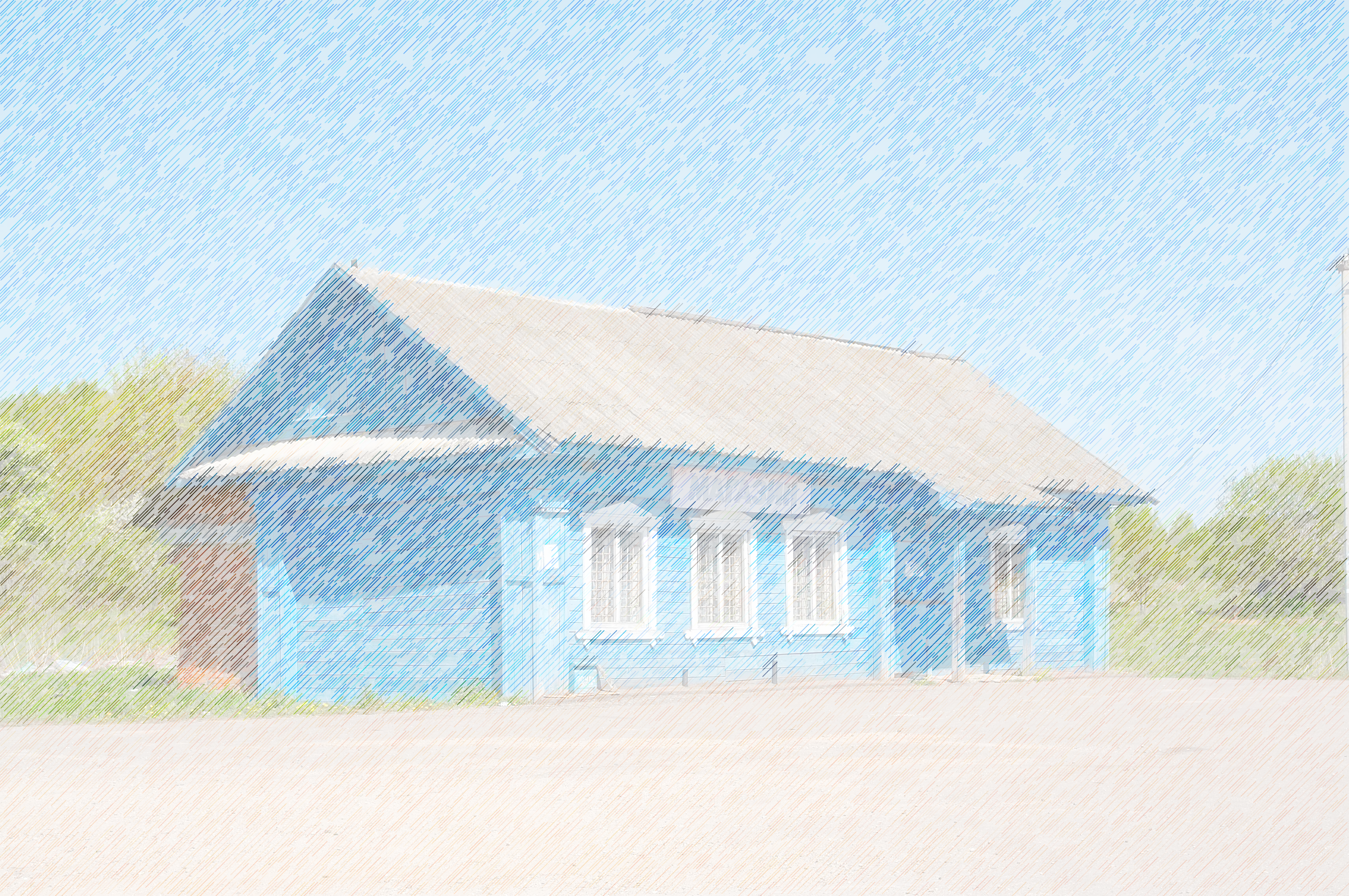 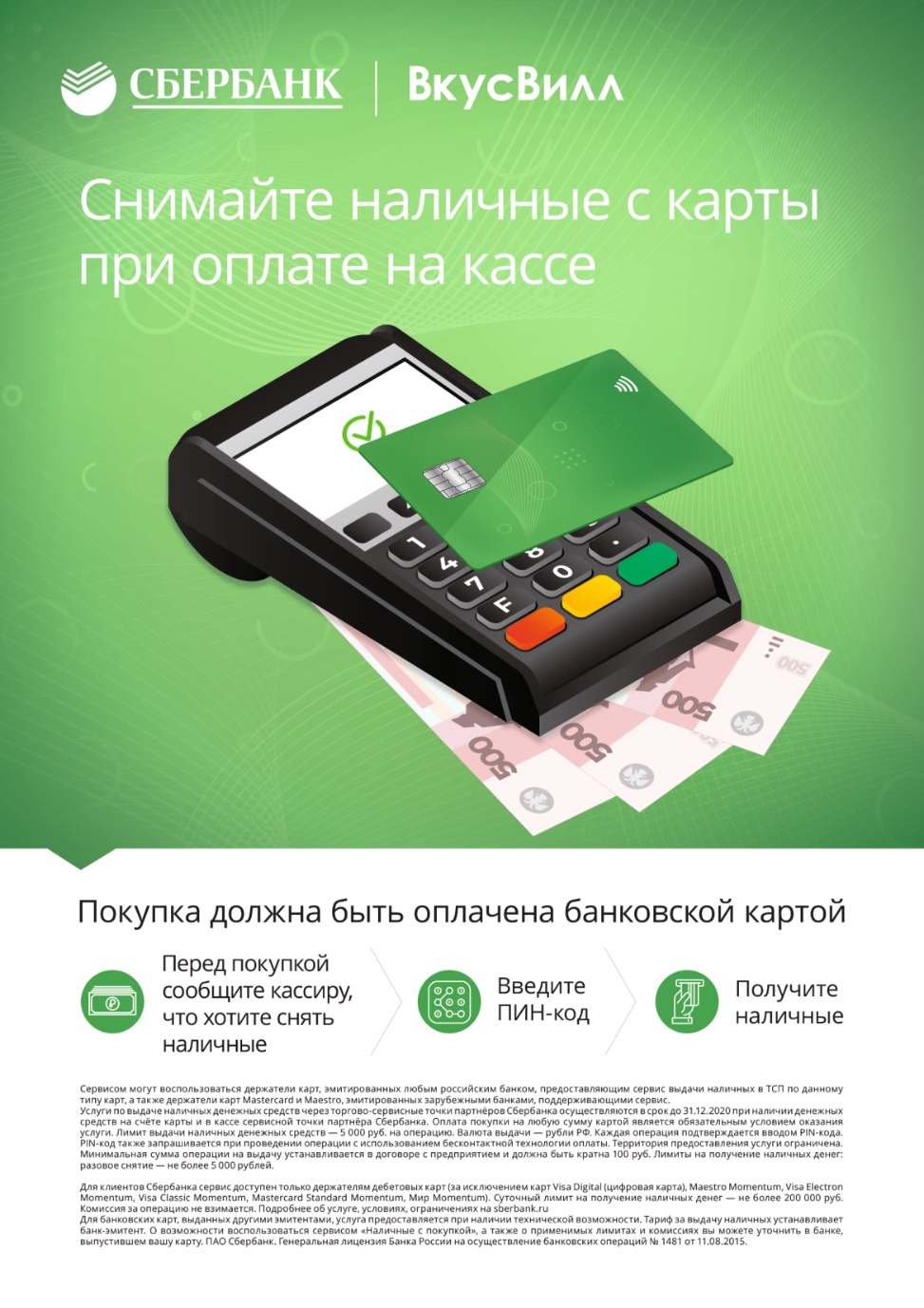 БАНКОВСКИЕ ПЛАТЕЖНЫЕ АГЕНТЫ НА СЕЛЕ
Кассир будет выдавать наличные из кассы и принимать платежи ЖКХ
Выдача наличных

Выдавайте наличные денежные средства из кассы, проводя оплату по терминалу. Это позволит повысить торговый оборот за счет привлечения клиентов
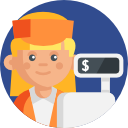 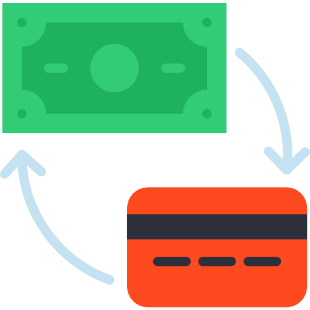 Прием платежей

Прием платежей расширяет спектр услуг. Принимайте оплату за услуги ЖКХ, связи в кассе своей торговой точки
Выгодно для магазина-агента
Как магазин-агент получает ряд преимуществ:

Снижение ставки по договору эквайринга
Бонусы за проведение операций
Экономия на инкассации
Уникальный сервис – конкурентное преимущество
Дополнительные продажи и лояльность клиентов
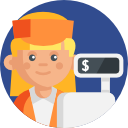 Сами процедуры проведения выдачи наличных или проведения платежи достаточно простые
Доходы и расходы магазина-агента
РАСХОДЫ
ДОХОДЫ
Комиссия Агента (от суммы операции):  
Выдача наличных   – 0,01%
Прием платежей   –  0,25%
Оплата налогов с доходов Агента
Специальная ставка эквайринга - 1% (действует при совершении не менее 6 операций выдачи наличных в месяц)
Оплата за аренду кассы Эвотор (при необходимости)
Мотивационная программа:
Бонус 0,5% от суммы выдач наличных
Бонус 1,5-3% рассчитывается от роста оборота по эквайрингу 
(действует при совершении не менее 10 операций выдачи наличных в месяц)
Оплата за РКО и Эквайринг
Дополнительная выручка: 
Рост выручки от текущих клиентов – 5%
Рост выручки от новых клиентов – 5%
4
Особенности сервиса для клиентов
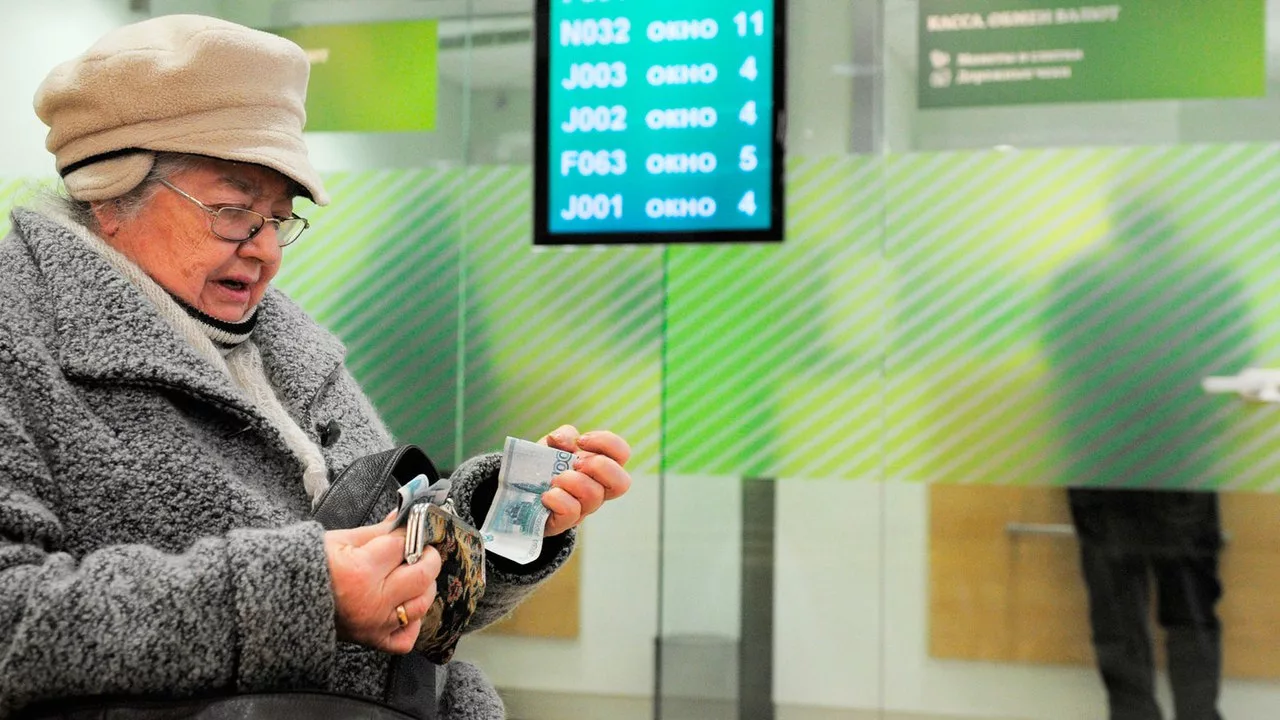 Разово можно снять наличные не более 5000* руб.
Сумма для снятия должна быть кратна 100 руб.
Прием платежей за популярные услуги
При операции снятия обязательно введение ПИН-кода
Особенности подключения сервиса
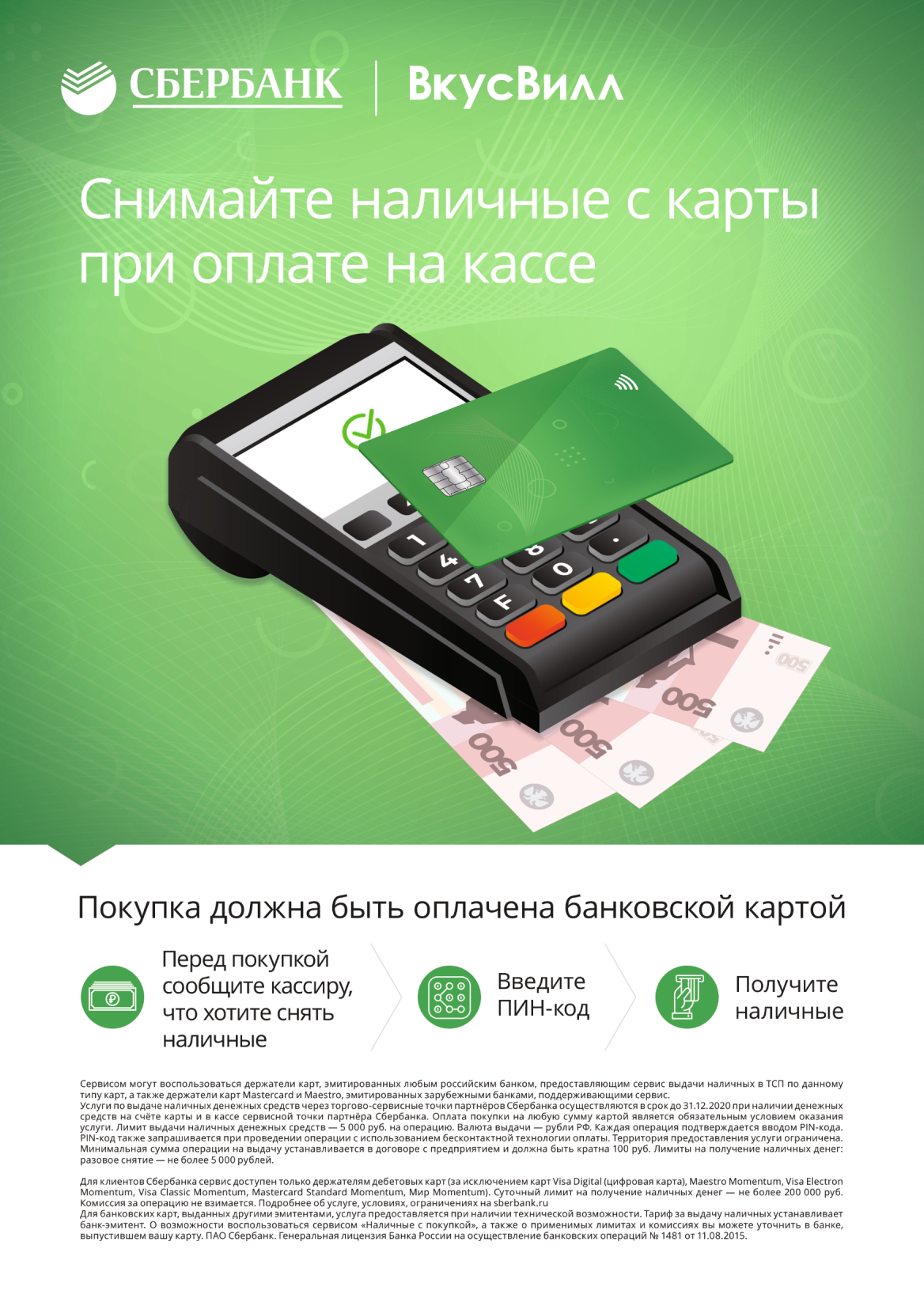 Форма налогообложения предприятия: УСН/УСН+ЕНВД, ОСН
Эквайринг и Р/С в Сбербанке
Для ОСН – обмениваться УПД-актом в СББОЛ для подтверждения комиссии и НДС
Мировой опыт
В Соединённых Штатах и Великобритании данный сервис действует уже около 20 лет. Если срочно потребовались наличные, их всегда можно получить в супермаркетах, аптеках, на заправках. Ограниченного государством лимита выдаваемой суммы нет, но сами торговые сети и магазины его устанавливают (обычно $100). Некоторые магазины и сети взимают комиссию за данную услугу (от 1 до 3 долларов).
Во Франции данная услуга есть, но она также ещё является для французов новой: данный сервис был введён совсем недавно, только в январе 2018 года. В стране можно снимать наличные деньги с банковских карт через POS-терминалы магазинных касс. Ограничение суммы – 60 евро.
В Германии получить наличные со своего счёта пластиковой карты можно на кассах крупных сетевых супермаркетов. Сервис касается только одной платёжной системы – ЕС («Eurochecks») – это пластиковые карты «Maestro». Услуга действительна уже порядка пяти лет, однако она не получила широкой популярности в Германии.
Российский опыт
оборот безналичных покупок на 1 клиента вырос на 5% (по итогам пилота в удаленных регионах)
Контакты со стороны Банка
Мусин Евгений Рашидович 
Почта: ermusin@sberbank.ru
Телефон: 8 922 402 57 29